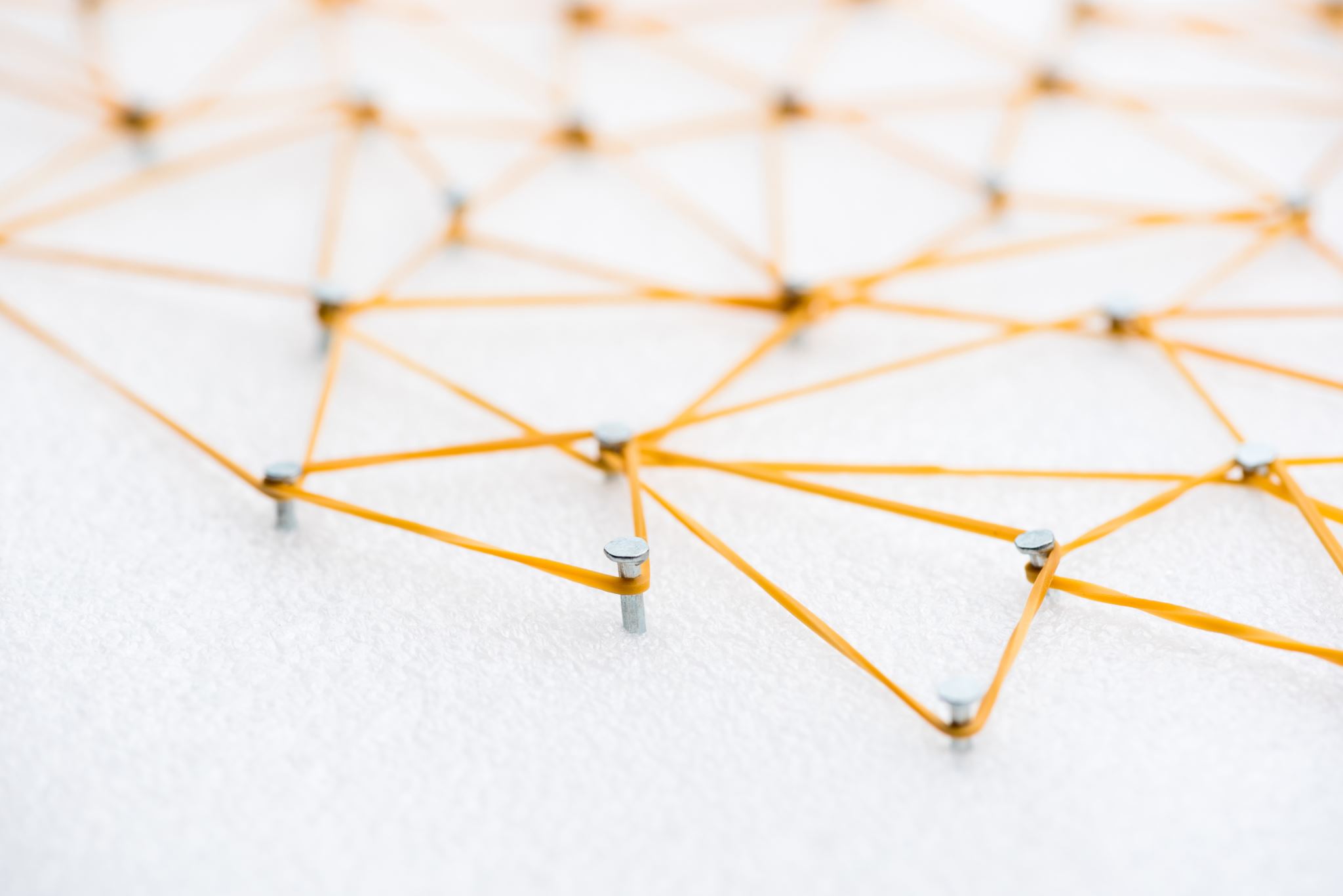 “Having Difficult Conversations”
NCASC ADVISOR SESSION
Wednesday, Nov. 4 2020
Henry Foust, CDNCASC Director
Topics
What are some topics that constitute areas of difficult conversations?
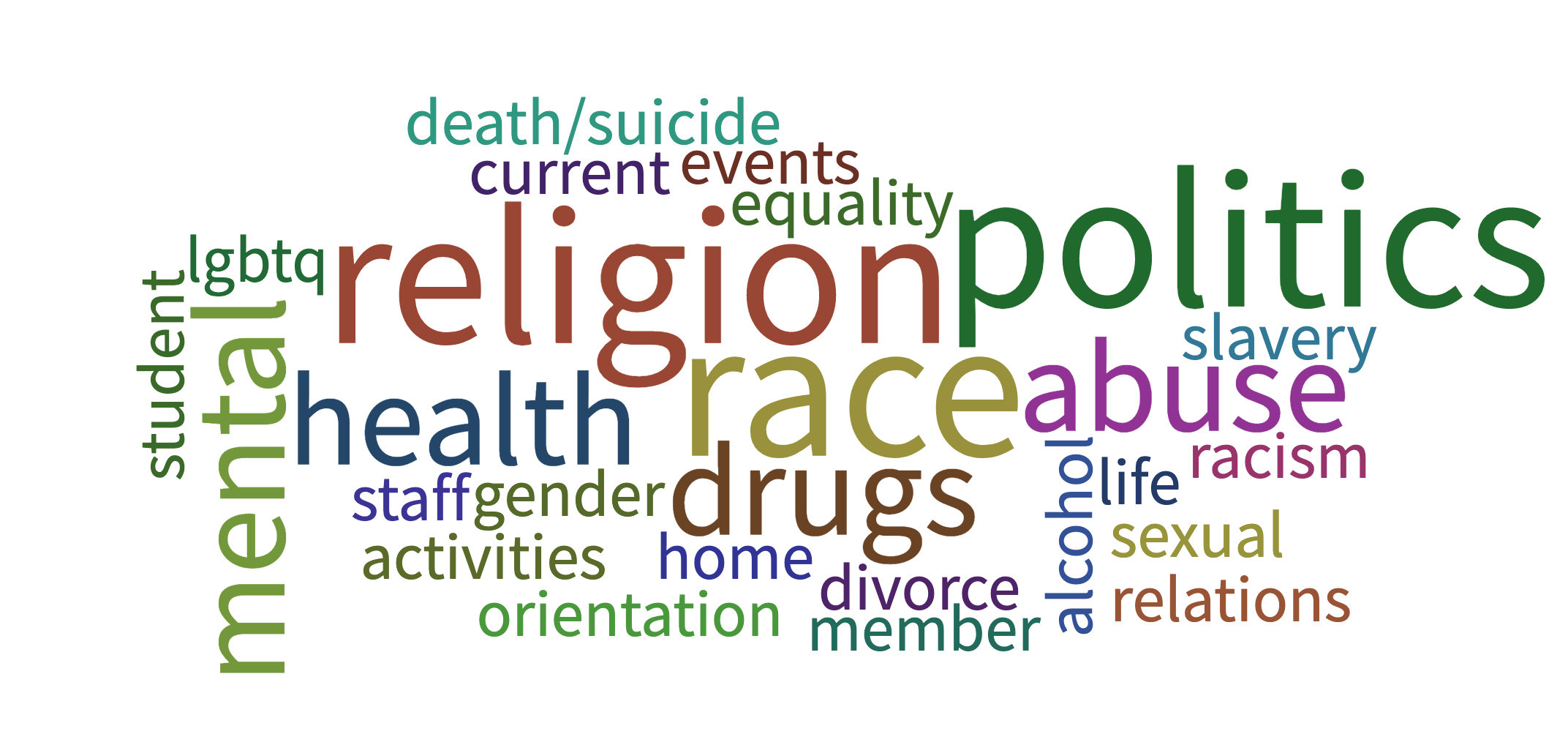 What are obstacles to Succeeding in Difficult  conversations?
Informal Conversations– Around the dinner table, at family gatherings, with friends, with co-workers
Take advantage of opportunities
Be willing to share your truth
Ask questions – Not as a gotcha, but to understand 
		       Doesn’t mean you have to agree
Formal Conversations– Intent is a true  connection, not a facebook/twitter text battle
- Willingness to participate:  Define what it means ”to participate”
- Build trust: invite people to engage
- Agree to disagree: The right to keep your truth; give up being “right”
- Share personal experiences: Speak from the “I,”  not “you”   or  “people (we)” 
- Active listening:  Have people explain the reason for their viewpoint; tell a story that has 
                               shaped how they feel. 
	“You can disagree with another person’s opinions; you can disagree with their 
	doctrines; you can’t disagree with their experience.”      K. Tippett
- Walk outside of your privilege:  Recognize the characteristics of your life that make it possible, logical, easy 
                                                    for you to hold your perspective.
Breakout Groups Topics
(From the “Grounding Virtues”  In the “Better Conversation” Guide     K. Tippett)

Words That Matter
Hospitality
Humility
Patience
Generous Listening
Adventurous Civility
Breakout Groups Tasks
Define your word/term.
Why is this an important tool/perspective to help manage 
      difficult conversations?
What is the challenge in employing this concept?
NCASC Empathy Conference
Saturday, Nov. 14    9:00 a.m. – 12:00 noon

3 Speakers, Each followed by breakout groups
2.  Call for facilitators.
3.  Orientation sessions.   Week of Nov. 9-13
Resources
“Better Conversations: A Starter Guide”   The Civil Conversations 	Project: On Being       civilconversations@onbeing.org 

https://work2bewell.org/curriculum/critical-conversations/
    ( A new guide for teens.)